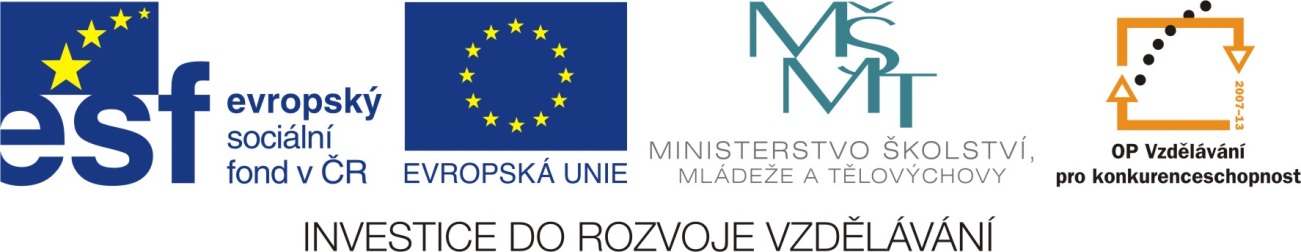 Světové oceány
Romana Zabořilová
ZŠ Jenišovice
 VY_32_INOVACE_054
Jak se jmenují světové oceány a kolik jich je?
Atlantický oceán
Severní ledový oceán
Tichý oceán
Indický oceán
Jižní oceán (od r. 2000)
Světový oceán dělíme na 5 oceánů.
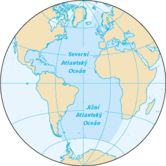 Obr.1
[Speaker Notes: http://cs.wikipedia.org/wiki/Soubor:Atlantik-mapa.png]
Oceány na západní polokouli
Severní ledový
Atlantický oceán
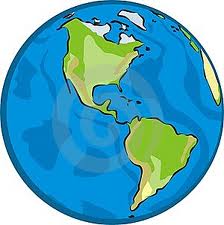 Obr.2
Tichý Oceán
Jižní oceán (resp. Jižní ledový oceán nebo Antarktický oceán)
[Speaker Notes: http://www.stockphotos.cz/image.php?img_id=14744010&img_type=1]
Oceány na východní polokouli
Severní ledový oceán
Tichý oceán
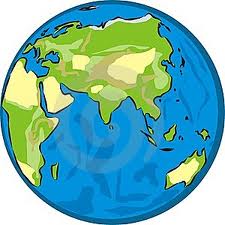 Obr.3
Indický oceán
[Speaker Notes: http://www.stockphotos.cz/image.php?img_id=14744022&img_type=1]
Rozloha oceánů
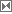 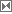 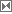 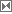 V současnosti se světový oceán rozděluje na 5 dílčích částí
[Speaker Notes: Tabulka viz: http://cs.wikipedia.org/wiki/Sv%C4%9Btov%C3%BD_oce%C3%A1n]
Graf
Nejhlubší místo na světě
Nalezneme v Tichém oceánu, jižně od Japonska v příkopové propadlině nazvané 
Mariánský  příkop  10 924 m
prohlubeň Challenger, někdy se uvádí 
hloubka 10 911 m (někdy uváděno 10 916 m, nepotvrzeno 11 034 m). Leží u Mariánských ostrovů, poblíž ostrova Guam.
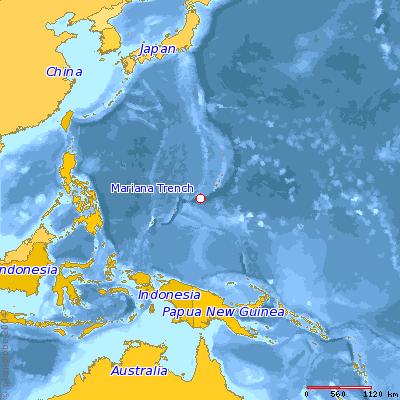 Obr.4
[Speaker Notes: Zdroj: http://commons.wikimedia.org/wiki/File:Mariana_trench_location.jpg?uselang=cs]
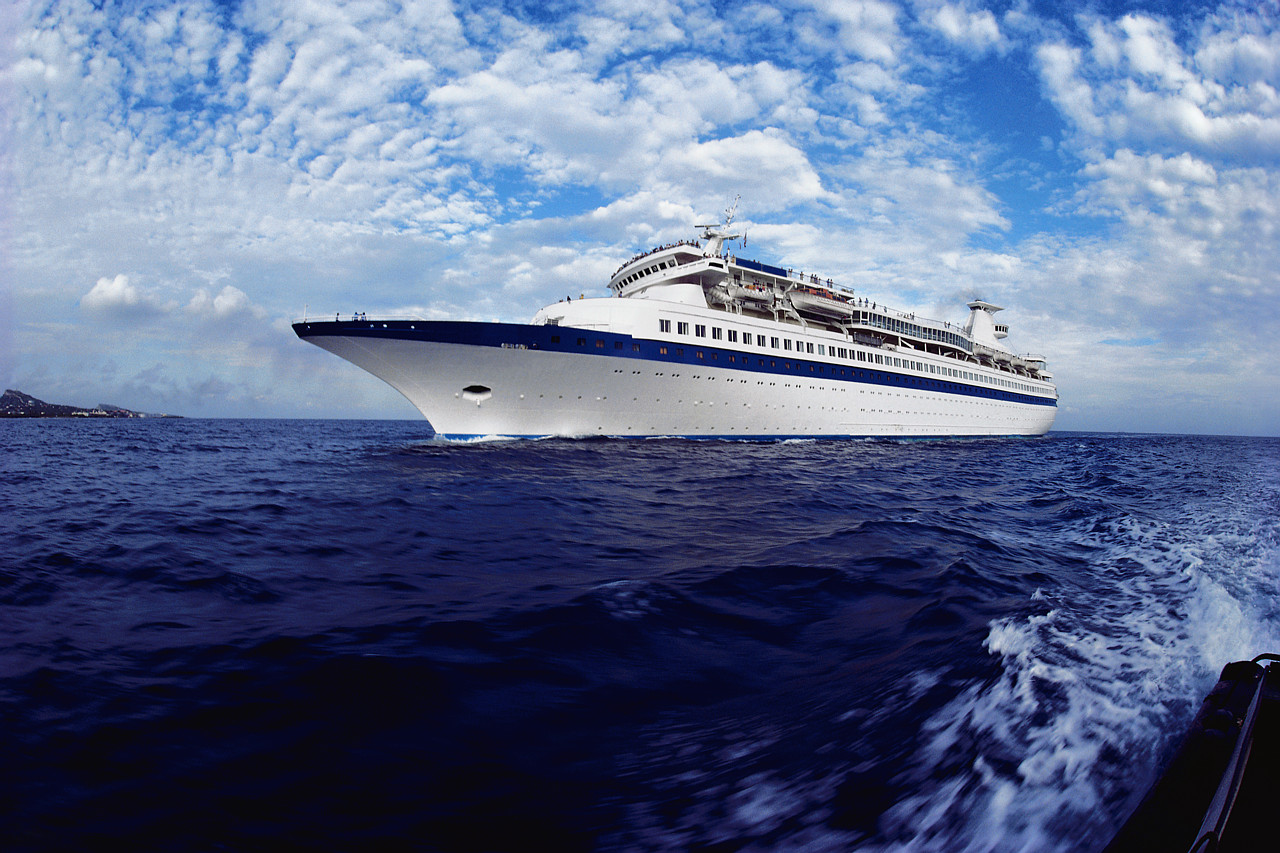 Příjemnou plavbu.Po všech mořích světa.
Děkuji za příznivé ohlasy po shlédnutí této prezentace.
A těším se s Vámi na další poznávání planety Země.
[Speaker Notes: Obrázek z klipartů]
Zdroje informací
Obr.1: Original uploader was Alva at cs.wikipedia, 2003 [cit. 2011-08-31]. Dostupné na WWW: < http://cs.wikipedia.org/wiki/Soubor:Atlantik-mapa.png>.
Obr.2: Ciuciumama [cit. 2011-08-31]. Dostupné na WWW: < http://www.stockphotos.cz/image.php?img_id=14744010&img_type=1>.
Obr.3: Ciuciumama [cit. 2011-08-31]. Dostupné na WWW: < http://www.stockphotos.cz/image.php?img_id=14744010&img_type=1>.
Obr.4: soubor podléhá licenci Creative Commons Uveďte autora 2.5 Generic,
2006, [cit. 2011-08-31]. Dostupné na WWW: < http://commons.wikimedia.org/wiki/File:Mariana_trench_location.jpg?uselang=cs >.